Die Ausbildungsberufe in der Gastronomie 	       	     (VO gültig zum 1.8.2022)
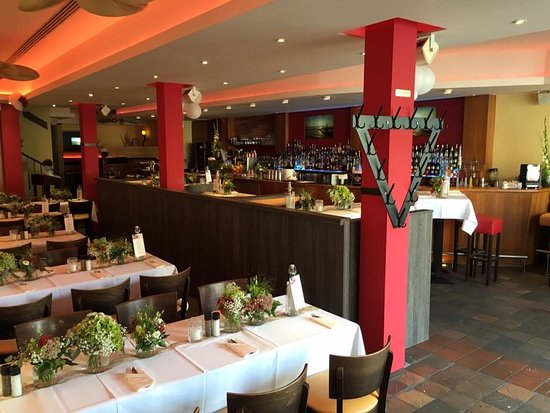 Die Prüfungen auf den Punkt gebracht …
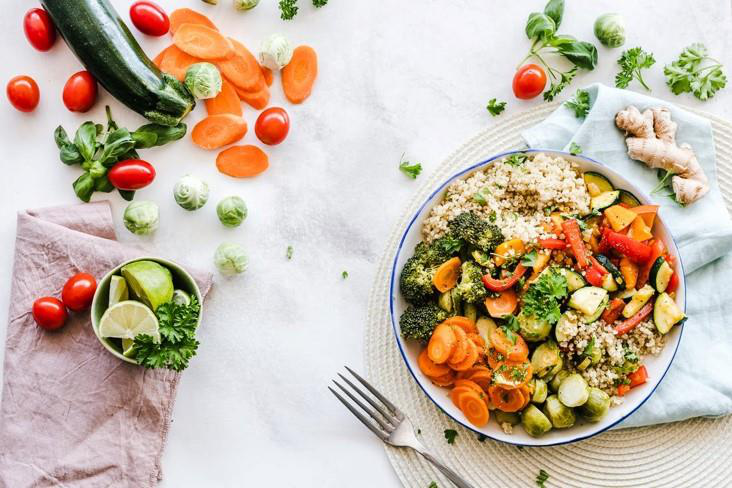 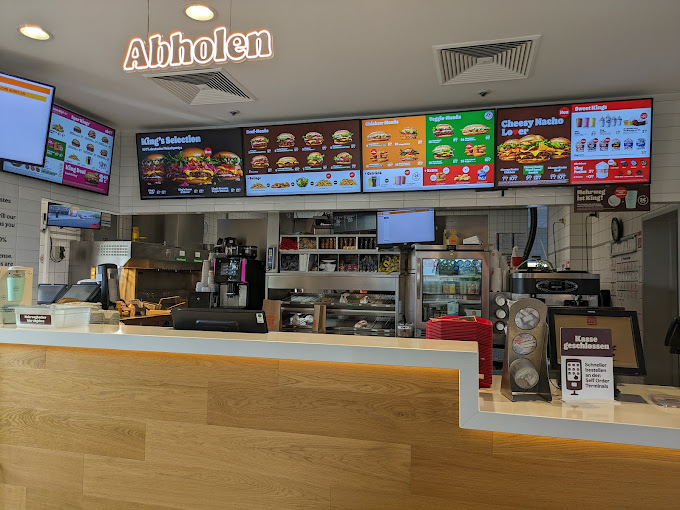 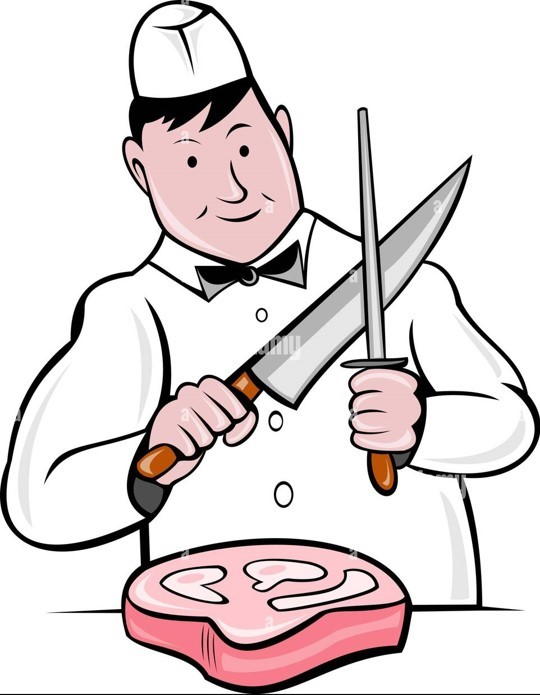 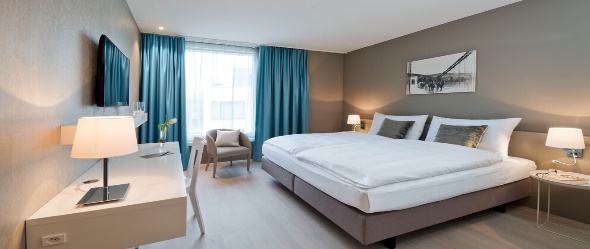 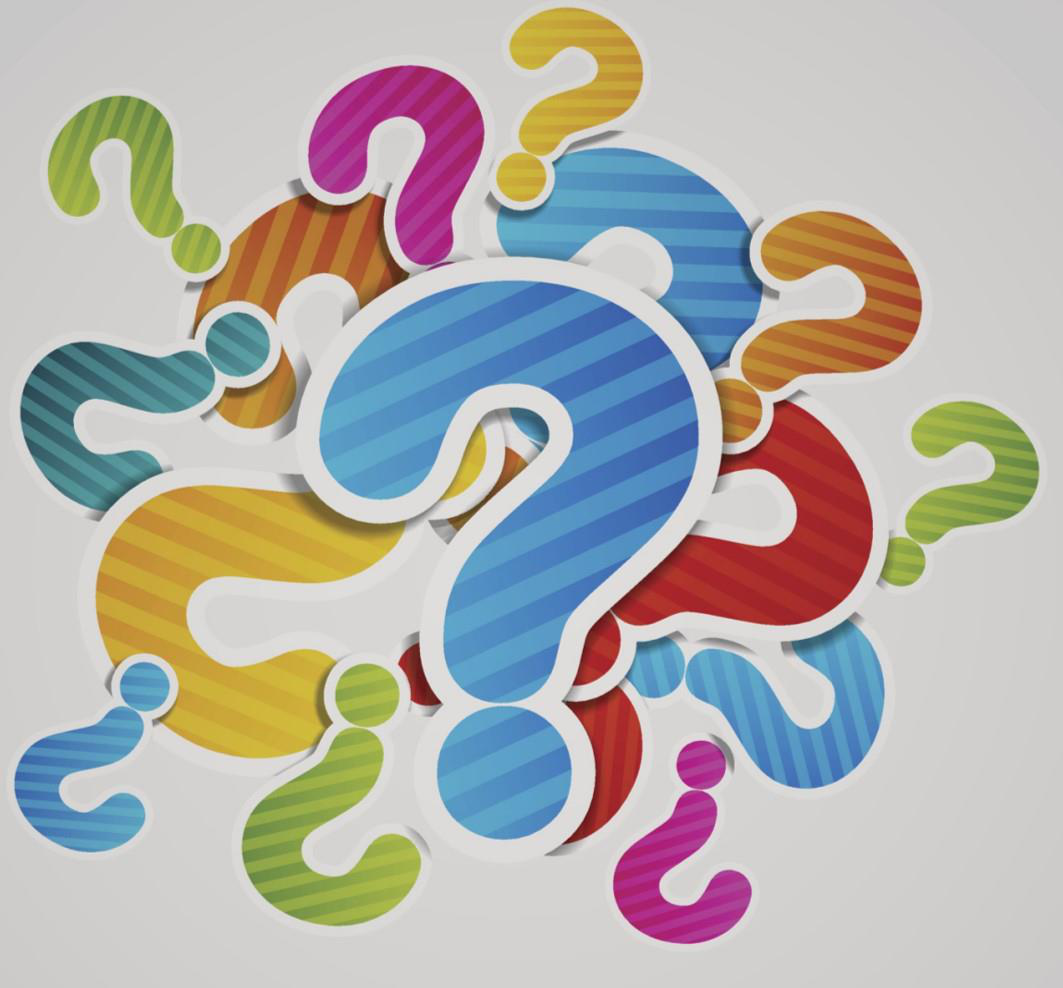 30.05.2024
IHK Cottbus, Geschäftsbereich 1, Aus-u. Weiterbildung/Fachkräftesicherung, Ausbildungsprüfungen
1
Die Ausbildungsberufe und Prüfungen in der Gastronomie im Überblick:(VO gültig zum 1.8.2022)
ZP (Zwischenprüfung)
ZP (Zwischenprüfung)
Die Ausbildungsberufe und Prüfungen in der Gastronomie im Überblick
Die Prüfungen für die Fachkraft für Gastronomie  (FR. Restaurant oder FR. Systemgastronomie)
AP FK für Gastronomie ist identisch mit AP Teil 1 ReVa !
30.05.2024
3
IHK Cottbus, Geschäftsbereich 1, Aus-u. Weiterbildung/Fachkräftesicherung, Ausbildungsprüfungen
Die Ausbildungsberufe und Prüfungen in der Gastronomie im Überblick
Die Zwischenprüfung für die Fachkraft für Gastronomie, Schwerpunkt Restaurant - lt. §11 der VO (3)
Prüfungsbereich: Wirtschaftsdienst - praktischer Prüfungsteil (50 %); Dauer 60 min

lt. § 11 der VO… hat der Prüfling nachzuweisen, dass er in der Lage ist, 

1. Waren zu erkennen und ihren Einsatzmöglichkeiten zuzuordnen (Lebensmittelattrappen kommen zum Einsatz)
2. einfache Gebrauchsgegenstände, insbesondere Geschirr, Besteck und Gläser, anlassbezogen auszuwählen sowie
3. Gasträume zu reinigen, zu kontrollieren und herzurichten.

 
Die Abschlussprüfung der FK für Gastronomie (SP Restaurantservice) ist identisch
mit der AP Teil 1 ReVa.
30.05.2024
IHK Cottbus, Geschäftsbereich 1, Aus-u. Weiterbildung/Fachkräftesicherung, Ausbildungsprüfungen
4
Die Ausbildungsberufe und Prüfungen in der Gastronomie im Überblick
AP Fachkraft für Gastronomie und  AP Teil 1 Fachmann/-frau für Restaurants und Veranstaltungsgastronomie
-   Prüfungsbereich: Produktion und Service - praktischer Teil (70 %); 
      Eine Arbeitsaufgabe, Dauer 90 min inklusive situativem Fachgespräch (höchstens 10 min) 
     - lt. § 10 der VO… hat der Prüfling nachzuweisen, dass er in der Lage ist… 
        1. die Bestellung eines Gastes anzunehmen und den Gast zu einfachen Speisen Gerichte sowie zu Getränken zu beraten,
        2. eine einfache Speise oder ein einfaches Gericht oder ein Getränk nach vorgegebener Rezeptur und vorgegebenen Standards zuzubereiten 
            und zu servieren oder zu präsentieren,
        3. die Arbeitsschritte zu planen,
        4. den Arbeitsplatz einzurichten,
        5. Gästewünsche und –bedürfnisse zu berücksichtigen,
        6. verkaufsfördernd zu beraten,
        7. dem Gast die Zutaten oder die Zubereitung zu erläutern,
        8. die Qualität der LM oder die Verkaufsfähigkeit des zubereiteten Produktes zu prüfen  und 
        9. die Hygieneanforderungen zu beachten.

      Während der Durchführung der praktischen Prüfungsaufgabe wird das situative Fachgespräch durchgeführt.
30.05.2024
IHK Cottbus, Geschäftsbereich 1, Aus-u. Weiterbildung/Fachkräftesicherung, Ausbildungsprüfungen
5
Die Ausbildungsberufe und Prüfungen in der Gastronomie im Überblick
Die Prüfungen für die Fachkraft für Gastronomie  (SP. Restaurant oder SP. Systemgastronomie)
Die Prüfung ist bestanden, wenn wie folgt bewertet wurde: 

im Gesamtergebnis mind. 50 Pkt. (ausreichend = Note 4),
in mind. zwei Prüfungsbereichen mind. ausreichende Ergebnisse (Note 4) und
in keinem Prüfungsbereich ungenügende Leistungen (Note 6) erreicht wurden.

Eine Mündliche Ergänzungsprüfung (MEP) ist auf Antrag nur in einem Prüfungsbereich der Abschlussprüfung möglich, 
in dem die Note 5 oder 6 erreicht wurde und wenn sie zum Gesamtbestehen der Abschlussprüfung beitragen kann. 
Sie soll 15 min dauern (ohne Vorbereitungszeit). 



IHK-Notenschlüssel:      100-92 Pkt.       91-81 Pkt.            80-67 Pkt.                         66-50 Pkt.                        49-30 Pkt.                       29-0 Pkt.
	   Note 1 = sehr gut        Note 2 = gut         Note 3 = befriedigend       Note 4 = ausreichend      Note 5 = mangelhaft      Note 6 = ungenügend
30.05.2024
IHK Cottbus, Geschäftsbereich 1, Aus-u. Weiterbildung/Fachkräftesicherung, Ausbildungsprüfungen
6
Die Ausbildungsberufe und Prüfungen in der Gastronomie im Überblick
Die Prüfungen für den Fachmann/die Fachfrau für Restaurants und Veranstaltungsgastronomie
30.05.2024
7
IHK Cottbus, Geschäftsbereich 1, Aus-u. Weiterbildung/Fachkräftesicherung, Ausbildungsprüfungen
Die Ausbildungsberufe und Prüfungen in der Gastronomie im Überblick
Die AP Teil 2 für den Fachmann/die Fachfrau für Restaurants und Veranstaltungsgastronomie
Prüfungsbereich: Veranstaltungsplanung, Restaurant- und Bankettservice

   Praktischer Prüfungsteil (70 %); Dauer 240 min inklusive Erstellung eines Ablaufplans (30 min) 

    lt. § 26 der VO (2) hat der Prüfling nachzuweisen, dass er in der Lage ist, 
          gemäß vorgegebenen Eckpunkten einen internen zeitlichen Ablaufplan für eine Veranstaltung mit einem Vier-Gänge-Menü 
        und korrespondierenden Getränken zu erstellen sowie für diese Veranstaltung… 

                                      1. die Vorbereitungsarbeiten für den Service nach vorgegebenen Servierarten durchzuführen,
                                      2. einen Tisch einzudecken,
                                      3. ein Mischgetränk nach vorgegebener Rezeptur zuzubereiten,
                                      4. einen Weinservice vorzubereiten,
                                      5. das Vier-Gänge-Menü mit korrespondierenden Getränken zu servieren  und   
                                      6. dabei mit den Gästen situationsbezogen zu kommunizieren
30.05.2024
IHK Cottbus, Geschäftsbereich 1, Aus-u. Weiterbildung/Fachkräftesicherung, Ausbildungsprüfungen
8
Die Ausbildungsberufe und Prüfungen in der Gastronomie im Überblick
Die AP Teil 2 für den Fachmann/die Fachfrau für Restaurants und Veranstaltungsgastronomie
Prüfungsbereich: Teamkommunikation und Gesprächsführung
weiterer praktischer Prüfungsteil

   Mit dem Prüfling wird eine Gesprächssimulation durchgeführt (10 %); Dauer höchstens 20 min. 

       Dazu stellt der Prüfungsausschuss dem Prüfling eine praxisbezogene Aufgabe.
       Für die Vorbereitung auf die Gesprächssimulation stehen dem Prüfling 10 min zur Verfügung.
30.05.2024
IHK Cottbus, Geschäftsbereich 1, Aus-u. Weiterbildung/Fachkräftesicherung, Ausbildungsprüfungen
9
Die Ausbildungsberufe und Prüfungen in der Gastronomie im Überblick
Die Prüfungen für den Fachmann/die Fachfrau für Restaurants und Veranstaltungsgastronomie
Die Prüfung ist bestanden, wenn wie folgt bewertet wurde…  

im Gesamtergebnis von Teil 1 und Teil 2 mit mind. ausreichend (Note 4),
im Ergebnis von Teil 2 mit mind. ausreichend (Note 4),
in mind. drei Prüfungsbereichen von Teil 2 mit mind. ausreichend (Note 4) und
in keinem Prüfungsbereich von Teil 2 mit ungenügend (Note 6).

Eine Mündliche Ergänzungsprüfung (MEP) ist auf Antrag nur in einem Prüfungsbereich der Abschlussprüfung Teil 2 möglich, in dem die Note 5 oder 6 erreicht wurde und wenn sie zum Gesamtbestehen der Abschlussprüfung beitragen kann. Sie soll 15 min dauern (ohne Vorbereitungszeit).




IHK-Notenschlüssel:      100-92 Pkt.       91-81 Pkt.            80-67 Pkt.                         66-50 Pkt.                        49-30 Pkt.                       29-0 Pkt.
	   Note 1 = sehr gut        Note 2 = gut         Note 3 = befriedigend       Note 4 = ausreichend      Note 5 = mangelhaft      Note 6 = ungenügend
30.05.2024
IHK Cottbus, Geschäftsbereich 1, Aus-u. Weiterbildung/Fachkräftesicherung, Ausbildungsprüfungen
10
Die Ausbildungsberufe und Prüfungen in der Gastronomie im Überblick
Die Prüfungen für die Fachkraft Küche  (befristet bis 31.07.2029)
30.05.2024
11
IHK Cottbus, Geschäftsbereich 1, Aus-u. Weiterbildung/Fachkräftesicherung, Ausbildungsprüfungen
Die Ausbildungsberufe und Prüfungen in der Gastronomie im Überblick
Die Prüfungen für die Fachkraft Küche (befristet bis 31.07.2029)
§ 3 der VO - Begriffsbestimmungen
(2) Eine Speise im Sinne dieser Verordnung ist ein Küchenerzeugnis, das einzeln serviert werden kann. 
(3) Ein Gericht im Sinne dieser Verordnung ist eine Kombination verschiedener Komponenten. 
(4) Einfache Speisen und Gerichte im Sinne dieser Verordnung bestehen aus einer geringen Anzahl an Zutaten, die mit einer geringen Anzahl an Garverfahren zubereitet werden. Die Zubereitung erfordert kein vertieftes Fachwissen.
30.05.2024
IHK Cottbus, Geschäftsbereich 1, Aus-u. Weiterbildung/Fachkräftesicherung, Ausbildungsprüfungen
12
Die Ausbildungsberufe und Prüfungen in der Gastronomie im Überblick
praktische AP Fachkraft Küche und  AP Teil 1 Koch/Köchin - § 11 der VO
Unsere Information an den Prüfling über die IHK-Cloud vorab: 

 Sehr geehrter Prüfungsteilnehmer, sehr geehrte Prüfungsteilnehmerin,

 mit dieser E-Mail erhalten Sie Informationen zur Vorbereitung Ihres praktischen Prüfungsteils.
 Mit dem angegebenen Link können Sie ab dem … 2024 (14 Kalendertage vor dem jeweiligen Termin der praktischen Prüfung)
 die Arbeitsaufgabe zur praktischen Prüfung abrufen.
 Es sind zwei PDF-Dateien hinterlegt. Lesen Sie sich diese genau durch.
 Wichtig: Senden Sie uns unbedingt eine Bestätigung über den Erhalt dieser E-Mail innerhalb von 3 Tagen zu. 
 Gehen Sie dazu einfach auf "antworten".
 Für die Prüfung wünschen wir Ihnen viel Erfolg.

 Mit freundlichen Grüßen                                                        

 …
30.05.2024
IHK Cottbus, Geschäftsbereich 1, Aus-u. Weiterbildung/Fachkräftesicherung, Ausbildungsprüfungen
13
Die Ausbildungsberufe und Prüfungen in der Gastronomie im Überblick
praktische AP Fachkraft Küche und  AP Teil 1 Koch/Köchin - § 11 der VO
Die praktische Arbeitsaufgabe zu Ihrer Abschlussprüfung/Abschlussprüfung Teil 1 lautet:
Planen Sie anhand der vorgegebenen beiden Warenlisten mit Pflicht- bzw. Wahlbestandteilen für jeweils 4 Personen 
1. als Vorspeise einen Salat oder eine Suppe und
2. ein einfaches Hauptgericht mit:  - Schlachtfleisch, Hausgeflügel oder Fisch,
		           - einer Soße, 
                                                        - einer Gemüsebeilage und 
                                                        - einer Sättigungsbeilage. 
Dazu können Sie einen stichpunktartigen Arbeitsablaufplan erstellen (keine Rezepturen), am Prüfungstag mitbringen und als Hilfsmittel für die Zubereitung der Vorspeise und des Hauptgerichtes verwenden. Die Erstellung des Arbeitsablaufplans ist freiwillig. 
Die Prüfungszeit beträgt insgesamt 4 Stunden. Nach der Zubereitung Ihrer Vorspeise und des Hauptgerichtes sind diese anzurichten und dem Prüfungsausschuss zu präsentieren. 
Es folgt ein auftragsbezogenes Fachgespräch, das sich über max. 15 Minuten erstreckt.
30.05.2024
IHK Cottbus, Geschäftsbereich 1, Aus-u. Weiterbildung/Fachkräftesicherung, Ausbildungsprüfungen
14
Die Ausbildungsberufe und Prüfungen in der Gastronomie im Überblick
Die Prüfungen für die Fachkraft Küche (befristet bis 31.07.2029)
Die Prüfung ist bestanden, wenn wie folgt bewertet wurde: 

im Gesamtergebnis mind. 50 Pkt. (ausreichend = Note 4),
in mind. zwei Prüfungsbereichen mind. ausreichende Ergebnisse (Note 4) und
in keinem Prüfungsbereich ungenügende Leistungen (Note 6) erreicht wurden.

Eine Mündliche Ergänzungsprüfung (MEP) ist auf Antrag nur in einem Prüfungsbereich der Abschlussprüfung möglich, in dem die Note 5 oder 6 erreicht wurde und wenn sie zum Gesamtbestehen der Abschlussprüfung beitragen kann. Sie soll 15 min dauern (ohne Vorbereitungszeit). 

IHK-Notenschlüssel:      100-92 Pkt.       91-81 Pkt.            80-67 Pkt.                         66-50 Pkt.                        49-30 Pkt.                       29-0 Pkt.
	   Note 1 = sehr gut        Note 2 = gut         Note 3 = befriedigend       Note 4 = ausreichend      Note 5 = mangelhaft      Note 6 = ungenügend


Die Abschlussprüfung der Fachkraft Küche ist identisch mit der AP Teil 1 Koch/Köchin
30.05.2024
IHK Cottbus, Geschäftsbereich 1, Aus-u. Weiterbildung/Fachkräftesicherung, Ausbildungsprüfungen
15
Die Ausbildungsberufe und Prüfungen in der Gastronomie im Überblick
Die Prüfungen für den Koch/die Köchin
16
30.05.2024
IHK Cottbus, Geschäftsbereich 1, Aus-u. Weiterbildung/Fachkräftesicherung, Ausbildungsprüfungen
Die Ausbildungsberufe und Prüfungen in der Gastronomie im Überblick
Die Prüfungen für den Koch/die Köchin, Teil 2 – praktische Arbeitsaufgabe
Planen, Zubereiten und Präsentieren eines Drei-Gänge-Menüs (lt. VO § 12) … Dauer: 360 min (mit Fallbezogenem Fachgespräch)
lt. VO § 12…hat der Prüfling nachzuweisen, dass er in der Lage ist, 
 1. eine Menüplanung und einen Arbeitsablaufplan für ein Drei-Gänge-Menü für 6 Personen zu erstellen und umzusetzen,
 2. als ersten Gang eine warme oder kalte Vorspeise oder eine Suppe als Vorspeise zuzubereiten, und anzurichten,
 3. als zweiten Gang ein Hauptgericht aus Schlachtfleisch, Wild, Hausgeflügel oder Fisch, aus einer gezogenen Soße, aus zwei
     Gemüsebeilagen unter Verwendung von verschiedenen Garverfahren und aus einer Sättigungsbeilage zuzubereiten und 
     anzurichten,
 4. als dritten Gang ein Dessert mit einer Cremespeise und mit einer gefrorenen oder einer gebackenen Komponente zuzubereiten
     und anzurichten,

 5. die Menükunde zu berücksichtigen,
 6. die Verkaufsfähigkeit der zubereiteten Speisen und Gerichte sicherzustellen,
 7. die Hygieneanforderungen insbesondere an Lebensmittel mit speziellen Hygieneanforderungen und an Geräte zu beachten,
 8. die zeitlichen Vorgaben einzuhalten,
 9. nachhaltig mit Lebensmitteln, Arbeitsmaterialien, Energie und Wasser umzugehen,
10. Maschinen und Gebrauchsgüterwirtschaftlich und ökologisch einzusetzen sowie
11. Die Sicherheit und den Gesundheitsschutz bei der Arbeit zu berücksichtigen.
30.05.2024
IHK Cottbus, Geschäftsbereich 1, Aus-u. Weiterbildung/Fachkräftesicherung, Ausbildungsprüfungen
17
Die Ausbildungsberufe und Prüfungen in der Gastronomie im Überblick
Die Prüfungen für den Koch/die Köchin
Die Prüfung ist bestanden, wenn wie folgt bewertet wurde…  

im Gesamtergebnis von Teil 1 und Teil 2 mit mind. ausreichend (Note 4),
im Ergebnis von Teil 2 mit mind. ausreichend (Note 4),
in mind. drei Prüfungsbereichen von Teil 2 mit mind. ausreichend (Note 4) und
in keinem Prüfungsbereich von Teil 2 mit ungenügend (Note 6).

Eine Mündliche Ergänzungsprüfung (MEP) ist auf Antrag nur in einem Prüfungsbereich der Abschlussprüfung Teil 2 möglich, in dem die Note 5 oder 6 erreicht wurde und wenn sie zum Gesamtbestehen der Abschlussprüfung beitragen kann. Sie soll 15 min dauern (ohne Vorbereitungszeit).




IHK-Notenschlüssel:      100-92 Pkt.       91-81 Pkt.            80-67 Pkt.                         66-50 Pkt.                        49-30 Pkt.                       29-0 Pkt.
	   Note 1 = sehr gut        Note 2 = gut         Note 3 = befriedigend       Note 4 = ausreichend      Note 5 = mangelhaft      Note 6 = ungenügend
30.05.2024
IHK Cottbus, Geschäftsbereich 1, Aus-u. Weiterbildung/Fachkräftesicherung, Ausbildungsprüfungen
18
Die Ausbildungsberufe und Prüfungen in der Gastronomie im Überblick
Die Prüfungen für den Hotelfachmann/die Hotelfachfrau
AP FK für Gastronomie ist identisch mit AP Teil 1 ReVa !
30.05.2024
19
IHK Cottbus, Geschäftsbereich 1, Aus-u. Weiterbildung/Fachkräftesicherung, Ausbildungsprüfungen
Die Ausbildungsberufe und Prüfungen in der Gastronomie im Überblick
Die praktische AP Teil 1 für den Hotelfachmann/die Hotelfachfrau
Prüfungsbereich: Aufgaben am Empfang und gastronomische Angebote - lt. §10 der VO (3)

Der praktische Prüfungsteil (70 %): 
     
     60 min inklusive (höchstens) 15 min situativem Fachgespräch

Arbeiten am Empfang (Pflichtaufgabe, die vom Prüfungsausschuss vorgegeben wird) sowie
eine weitere der folgenden Tätigkeiten:
	- Bearbeitung eines Gästefeedbacks,
	- Pflege von Gast- und Wirtschaftsräumen oder
	- Warenannahme und -lagerung 

Während der Durchführung einer der beiden praktischen Prüfungsaufgaben wird das situative Fachgespräch über die betreffende Arbeitsaufgabe durchgeführt.
30.05.2024
IHK Cottbus, Geschäftsbereich 1, Aus-u. Weiterbildung/Fachkräftesicherung, Ausbildungsprüfungen
20
Die Ausbildungsberufe und Prüfungen in der Gastronomie im Überblick
Die praktische AP Teil 2 für den Hotelfachmann/die Hotelfachfrau
Prüfungsbereich: Organisation des Beherbergungsbetriebes (§ 15 VO)

Das Fallbezogene Fachgespräch

Prüfling erhält vom Prüfungsausschuss zwei aus unterschiedlichen Gebieten Fachaufgaben zur Auswahl. 
   Grundlage hierfür sind die Fachgebiete: 1. Organisation und Arbeiten in der Reservierung,
                                                                         2. Organisation des Empfangsbereiches oder
                                                                         3. Housekeeping-Management.

   15 min Vorbereitungszeit für den Prüfling 
   höchstens 20 min Prüfungszeit (nur die hier erbrachte Leistung wird bewertet)
30.05.2024
IHK Cottbus, Geschäftsbereich 1, Aus-u. Weiterbildung/Fachkräftesicherung, Ausbildungsprüfungen
21
Die Ausbildungsberufe und Prüfungen in der Gastronomie im Überblick
Die Prüfungen für den Hotelfachmann/die Hotelfachfrau
Die Prüfung ist bestanden, wenn wie folgt bewertet wurde …  

im Gesamtergebnis von Teil 1 und Teil 2 mit mind. ausreichend (Note 4),
im Ergebnis von Teil 2 mit mind. ausreichend (Note 4),
in mind. drei Prüfungsbereichen von Teil 2 mit mind. ausreichend (Note 4) und
in keinem Prüfungsbereich von Teil 2 mit ungenügend (Note 6).

Eine Mündliche Ergänzungsprüfung (MEP) ist auf Antrag nur in einem Prüfungsbereich der Abschlussprüfung Teil 2 möglich, in dem die Note 5 oder 6 erreicht wurde und wenn sie zum Gesamtbestehen der Abschlussprüfung beitragen kann. Sie soll 15 min dauern (ohne Vorbereitungszeit).




IHK-Notenschlüssel:      100-92 Pkt.       91-81 Pkt.            80-67 Pkt.                         66-50 Pkt.                        49-30 Pkt.                       29-0 Pkt.
	   Note 1 = sehr gut        Note 2 = gut         Note 3 = befriedigend       Note 4 = ausreichend      Note 5 = mangelhaft      Note 6 = ungenügend
30.05.2024
IHK Cottbus, Geschäftsbereich 1, Aus-u. Weiterbildung/Fachkräftesicherung, Ausbildungsprüfungen
22